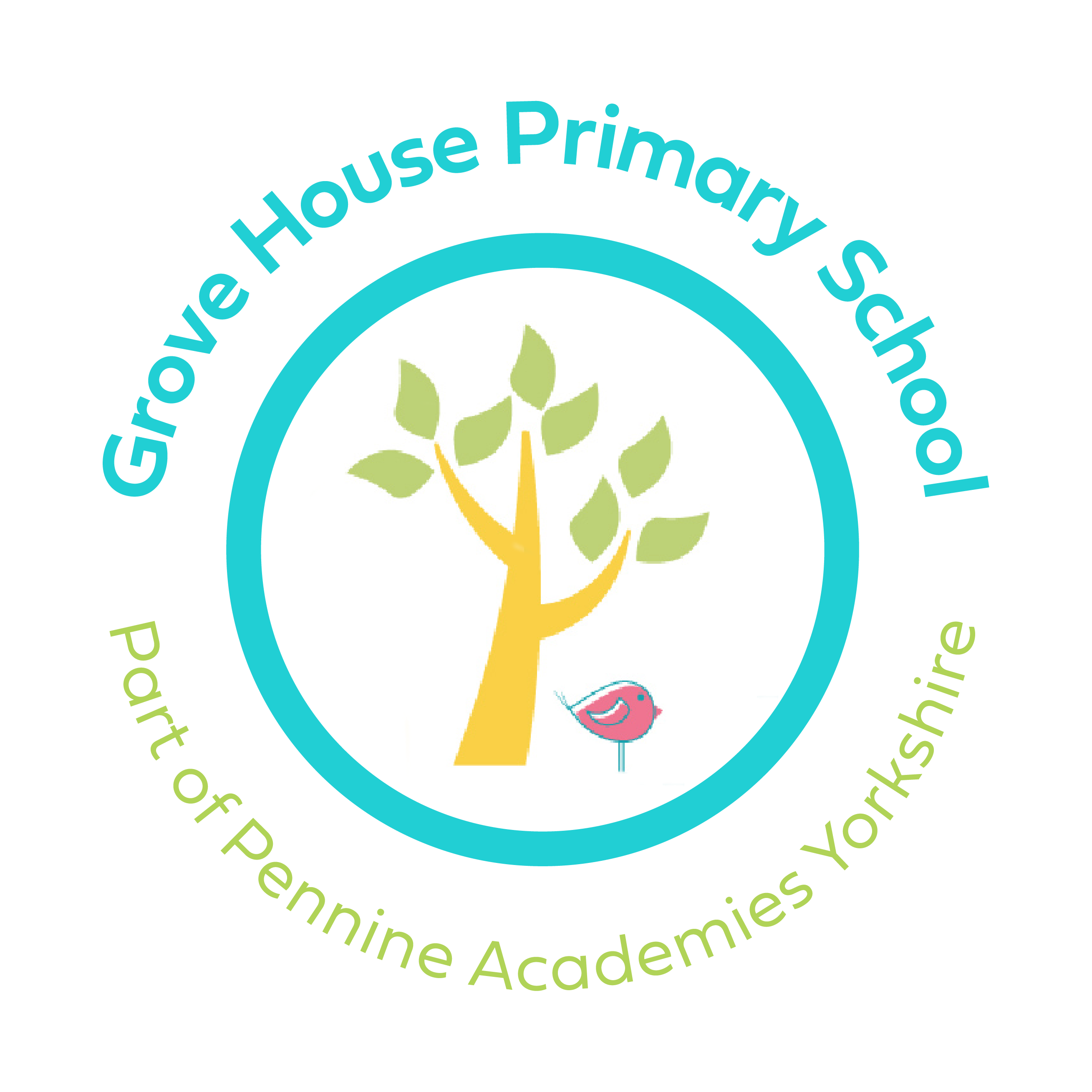 Reception Mathematics information for parents2024
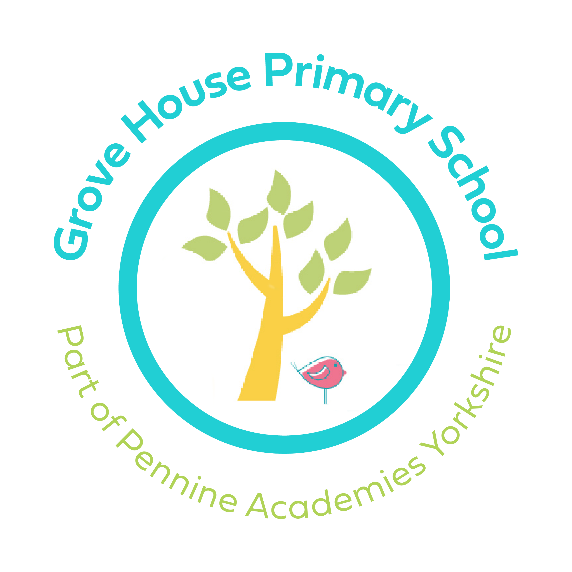 In the Early Years Foundation Stage we teach 
using the DFE Statutory Framework for the Early Years Foundation Stage and the Development Matters Guidance. 

The teaching of Mathematics in the Early Years Foundation Stage (EYFS) is split into 2 areas: 

Number 
Numerical Patterns
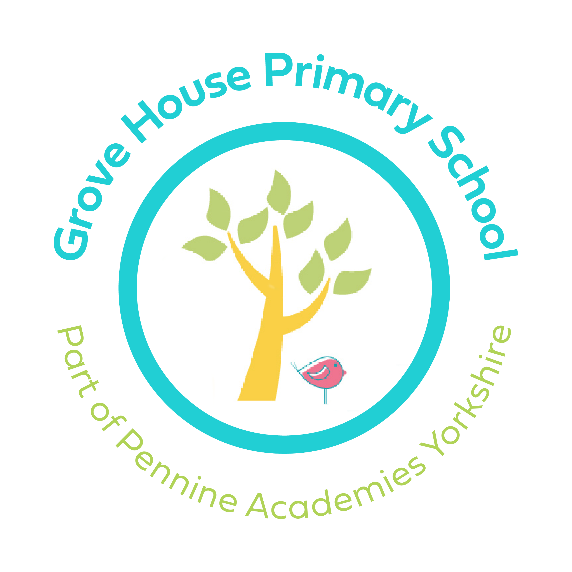 Number 


By the end of the Reception year it is expected that most children will be able to achieve most of the following: 

• Have a deep understanding of number to 10, including the composition of each number 

• Subitise (recognise quantities without counting) up to 5 

• Automatically recall (without reference to rhymes, counting or other aids) number bonds up to 5 (including subtraction facts) and some number bonds to 10, including double facts.
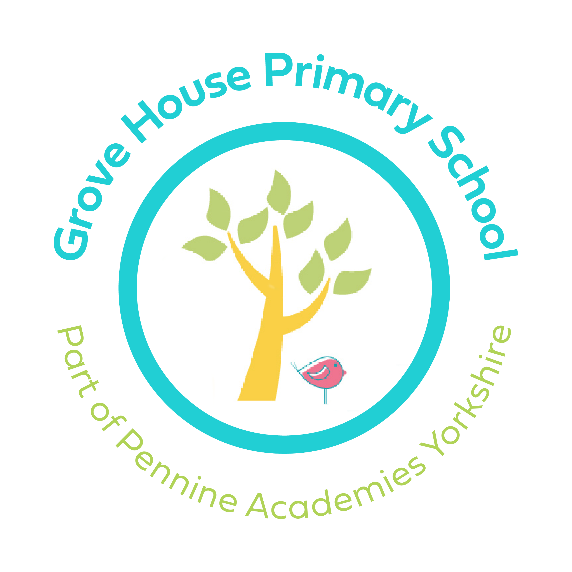 Numbers 

Basic Key Skills: 

• Reciting numbers in sequence. 

• Can use one-to-one correspondence 

• Realise that anything can be counted (steps, claps, jumps). 

• Understand that the number of objects stays the same even if they are moved around or grouped in different ways. 

• The importance of zero.
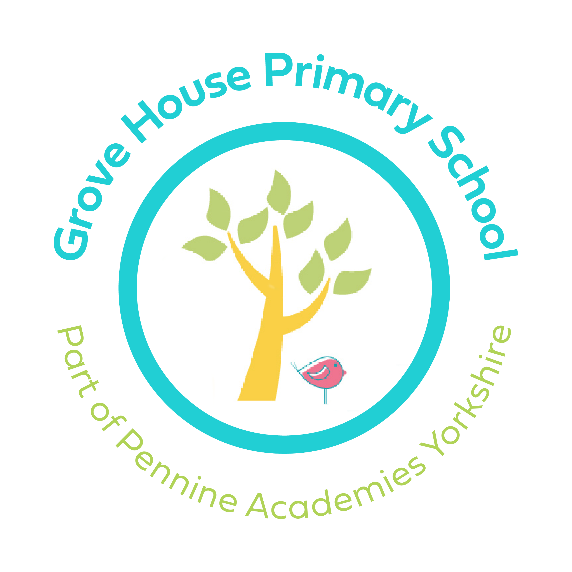 Numerical Patterns
By the end of the Reception year it is expected that most children will be able to achieve most of the following: 

• Verbally count beyond 20, recognising the pattern of the counting system. 

• Compare quantities up to 10 in different contexts, recognising when one quantity is greater than, less than or the same as the other quantity.

• Explore and represent patterns within numbers up to 10, including evens and odds, double facts and how quantities can be distributed equally.
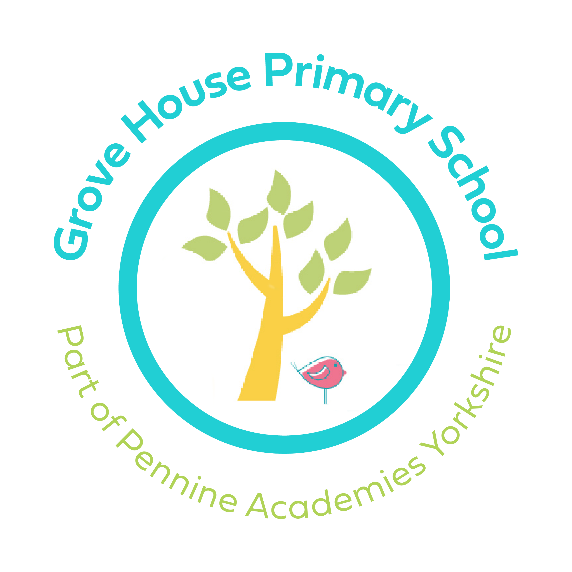 Number Words and Numerals 

Look out for numerals and number words in everyday situations.
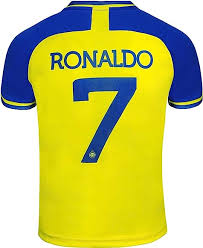 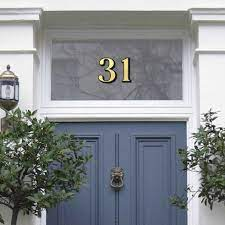 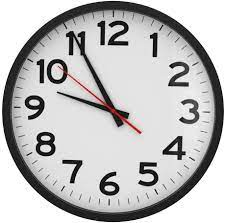 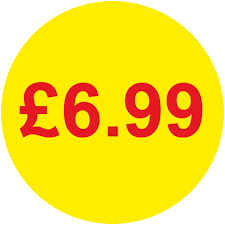 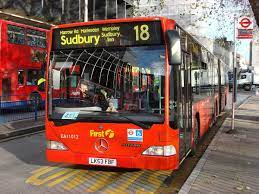 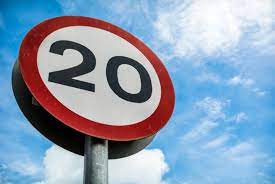 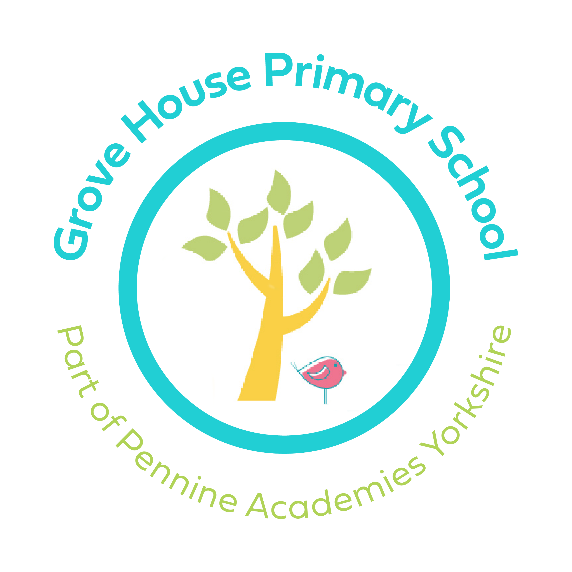 Extended Counting 

Forwards 
• 3, 4, 5, 6, 7... 
• 6, 7, 8, 9, 10... 
• 8, 9, 10, 11, 12… 

Backwards 
• 11, 10, 9, 8, 7… 
• 6, 5, 4, 3, 2… 

• This skill prepares children for addition and subtraction.
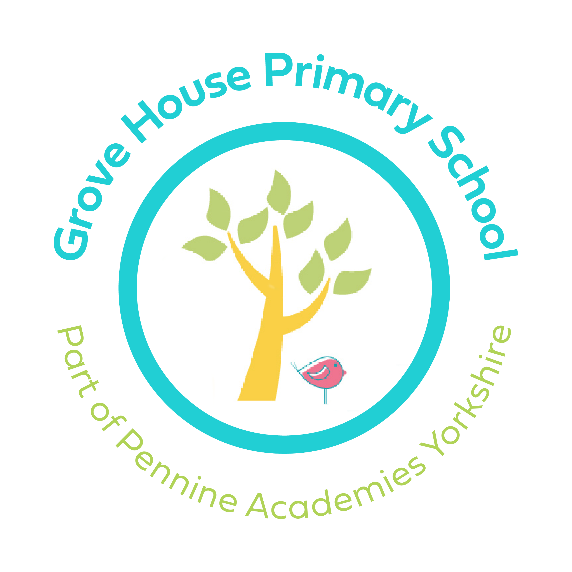 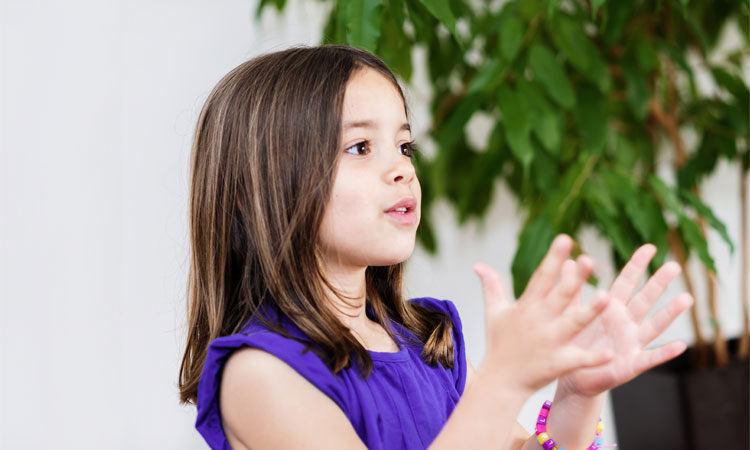 • Counting actions or sounds 

• Move around, or partition and recombine small groups of objects, and recognise that the total is still the same (pre-step to learning number bonds). 

• Counting up to 10 objects in any arrangement, not just when they are in a straight line
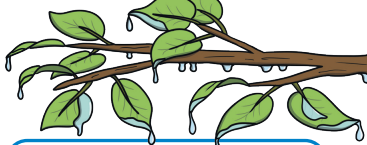 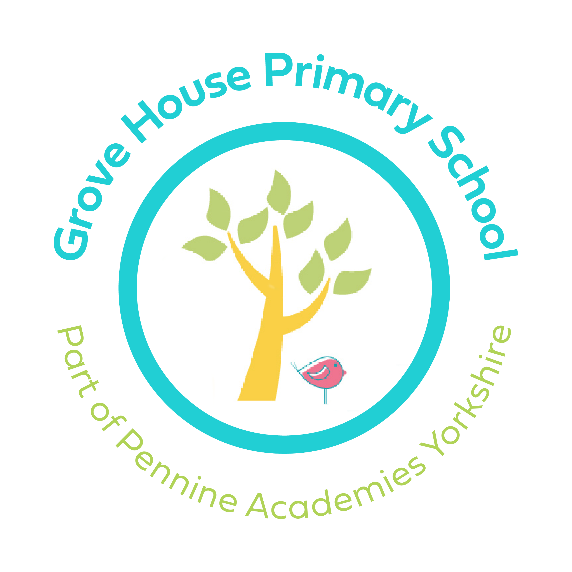 Addition skills 

• Use practical materials. 

• Find the total number of items in 2 groups by counting all of them. 

• Varied language – ‘adding’ ‘total’ ‘how many altogether’ ‘makes’ ‘equals’ 

• Recognise that addition can be done in any order. 
E.g. 5 + 3 = 8 AND 3 + 5 also = 8, 8=5+3.
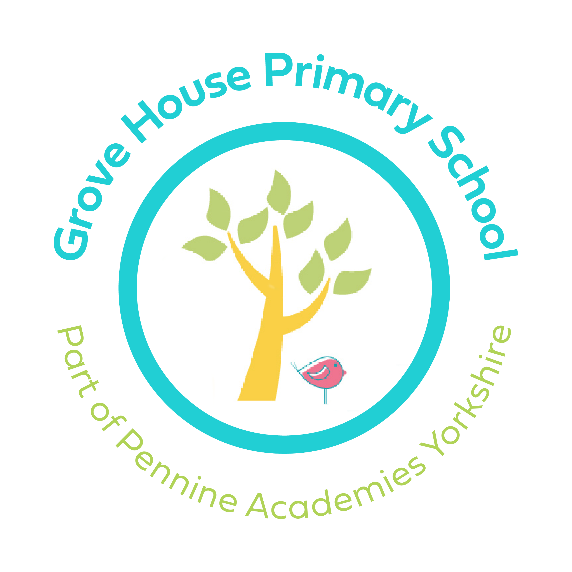 Stages in Teaching Addition 
Step 1
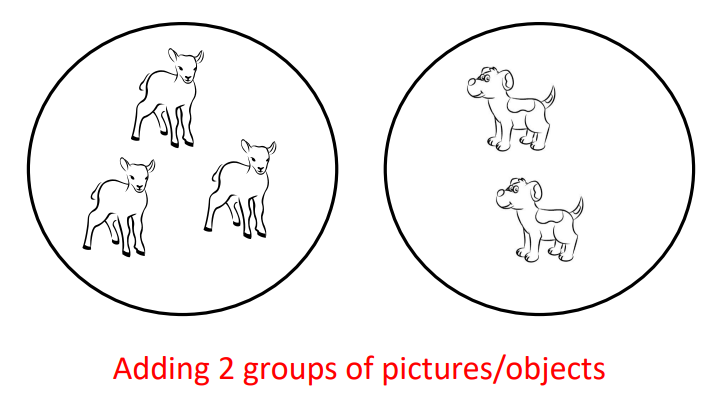 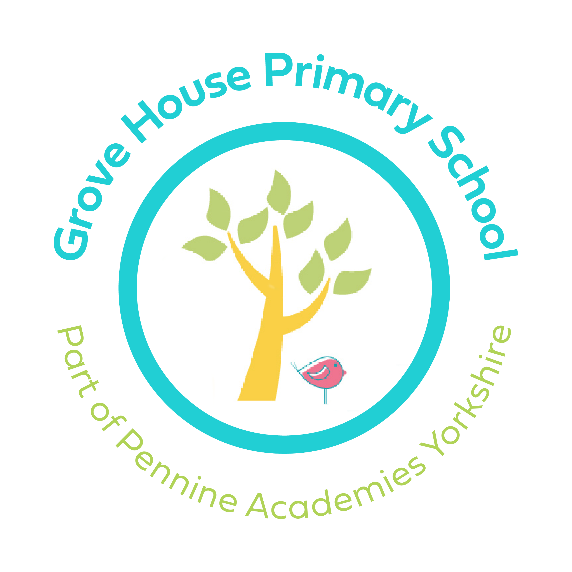 Step 2
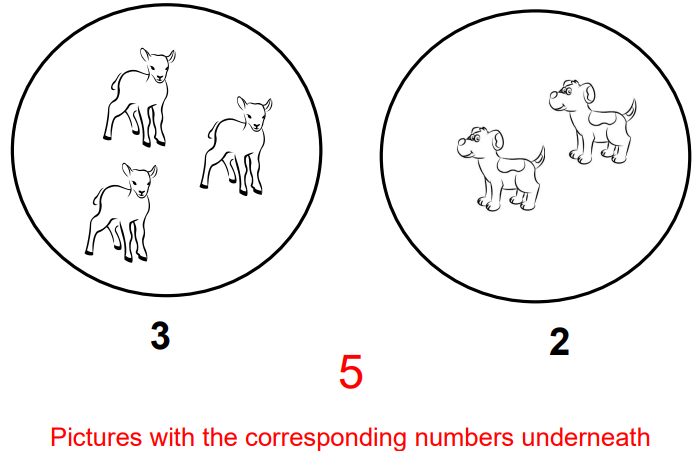 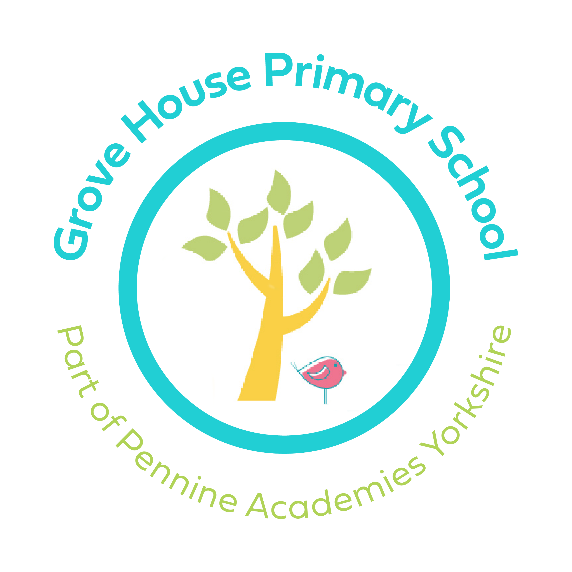 Step 3
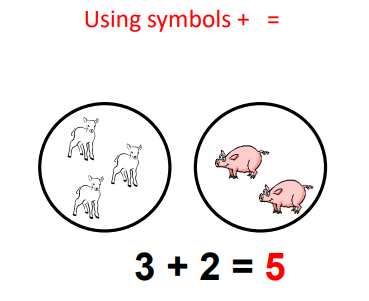 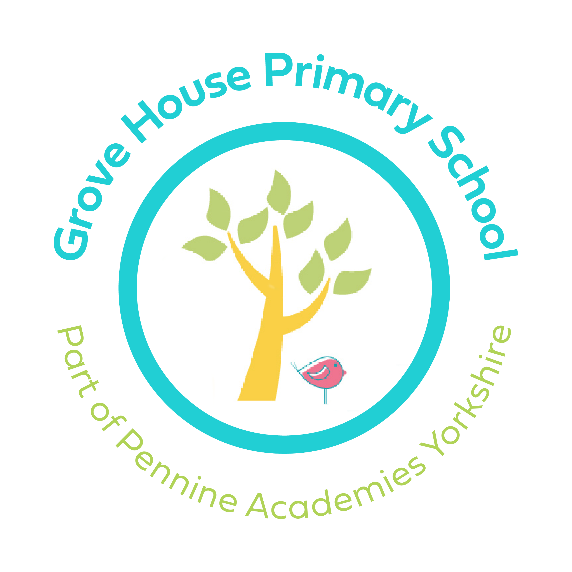 Step 4
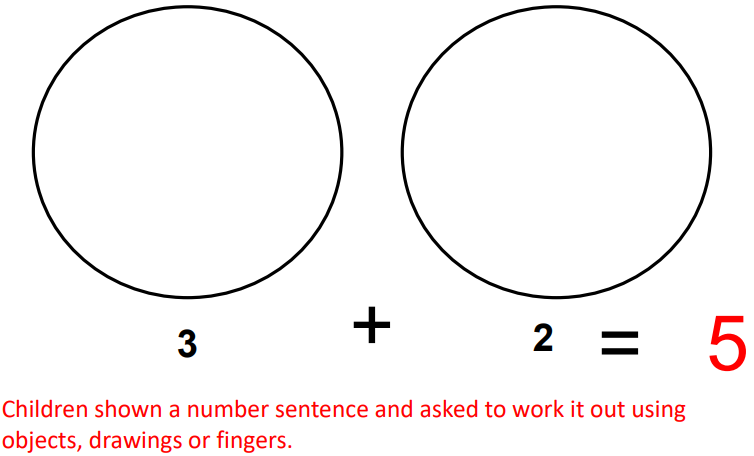 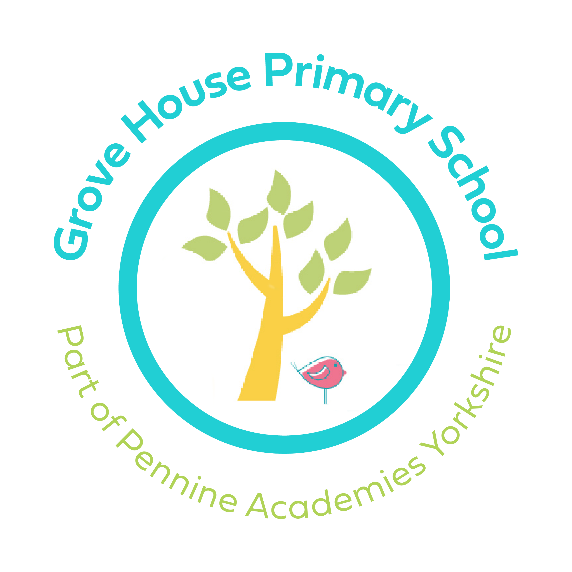 Step 5
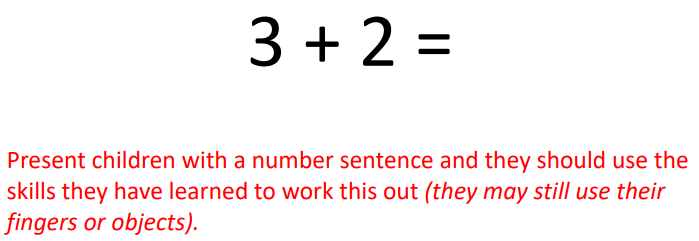 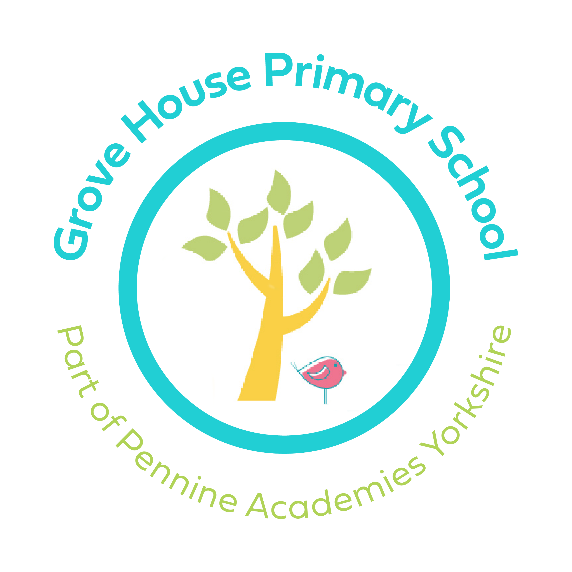 Step 6
‘Put the first number in your head’ 5 + 3 = 

says ‘5 …. 6, 7, 8’ Not ‘1, 2, 3, 4, 5……6, 7, 8 


This takes time and needs a secure knowledge of the number system and what number comes next. 


This needs lots of practise.
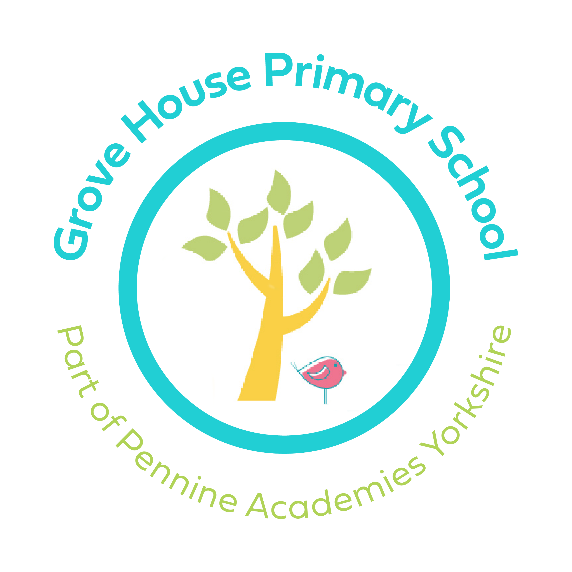 Subtraction 

• Remember counting backwards practise 

• Count a set of objects then remove some. Ask, “How many are left?” 

• Varied vocabulary – take away, minus, subtract, how many are left?
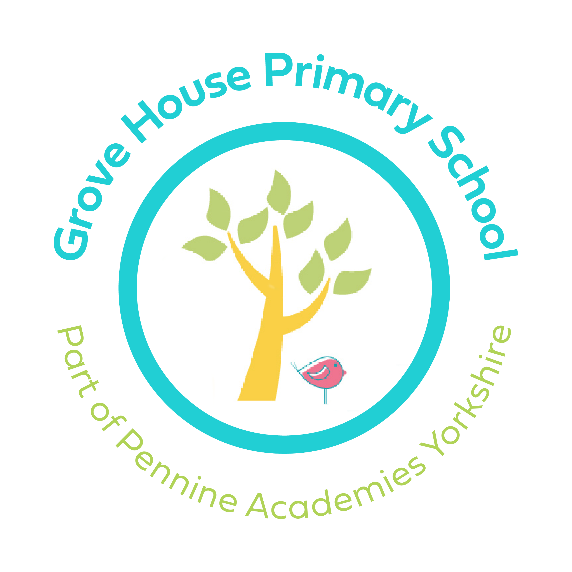 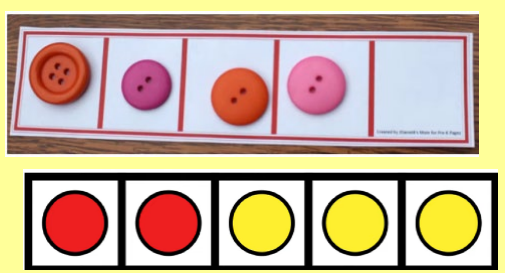 Subtraction
How many buttons are there? 

Take away 2 buttons. 

How many do you have left? 

How many counters are there?

Take away 2 counters.

How many do you have left?

To extend this add numerals and calculation symbols (- and =).
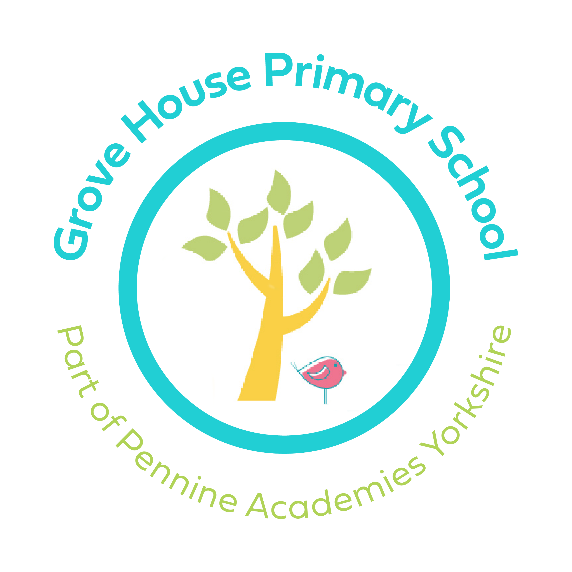 Subtraction 

Eventually take the objects/pictures away and display the number sentence. Allow your child to use objects, drawings and fingers to work this out.


4 – 2 =
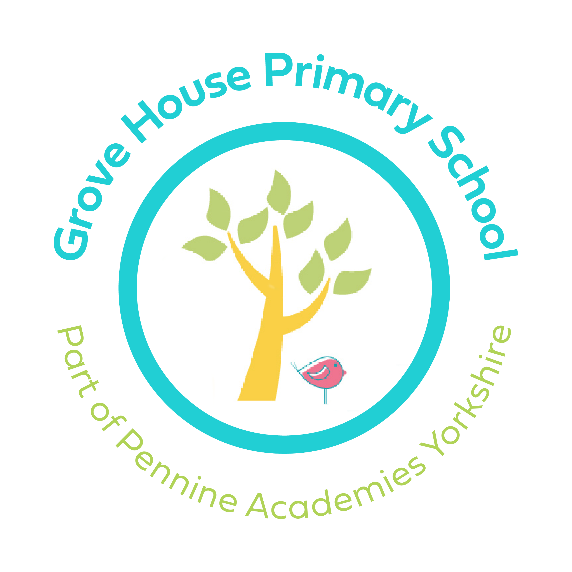 When you’re at home:
Keep maths practical and have fun! 

– Bath-time (filling and emptying containers, counting, timing how long it takes to fill the bath) 
– Counting rhymes 
– Talk about numbers in the environment (front door numbers, number plates, road signs etc) 
– Help with the cooking (measuring, weighing, ordering the recipe) 
– Setting table places (how many plates/cups etc) 
– Paying in shops (including change) 
– Estimating amounts (how many apples/sweets?) 
– Shopping – helping to count out varying amounts of fruit and vegetables
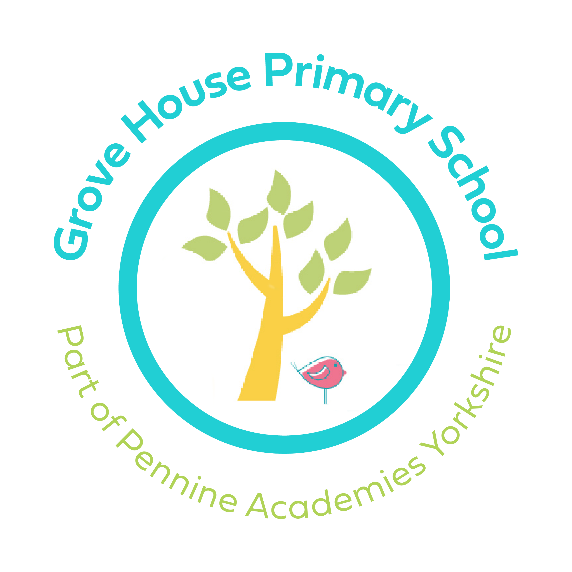 When you’re at home
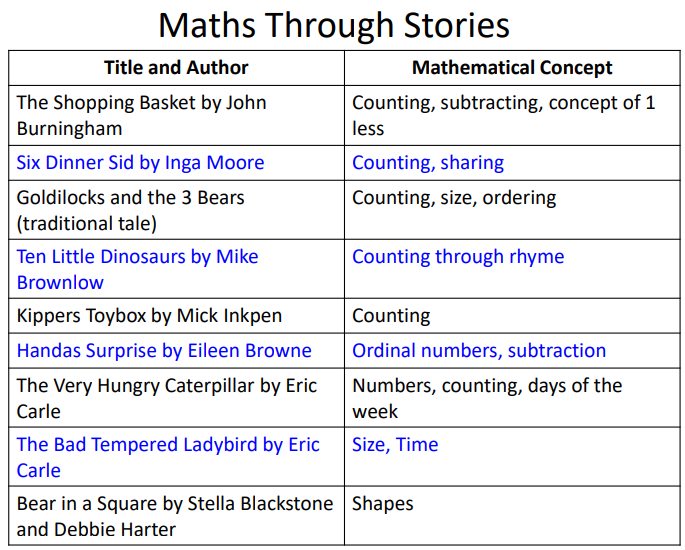 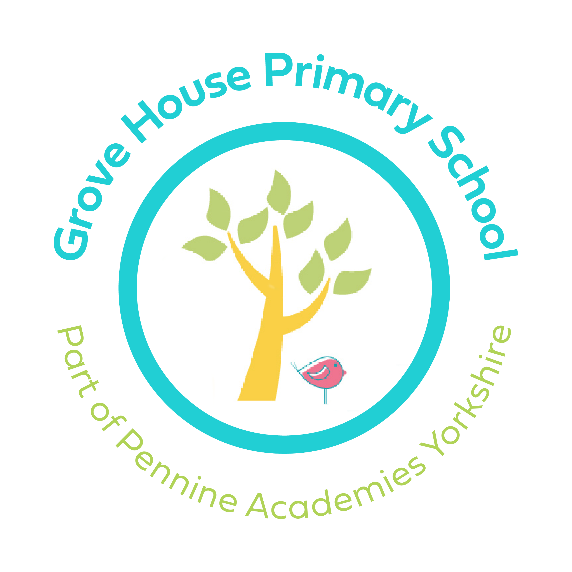 When you’re at home
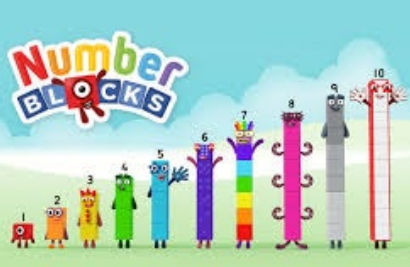 Great for developing Early Number sense – The fiveness of five! 

Supports the Early Years and Year 1 and 2 curriculum.

https://www.youtube.com/watch?v=jWfLpWdKJQU
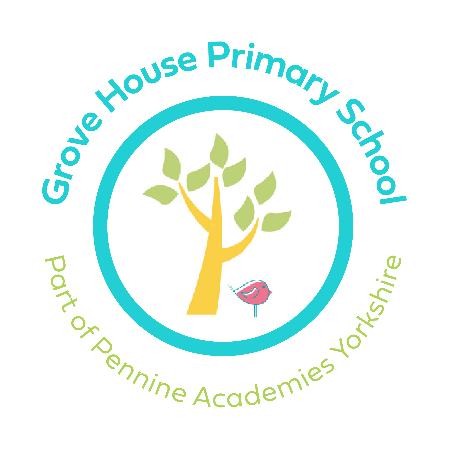 Next steps
Is there anything extra that you would like support with?


When we run sessions next academic year, what would you like to see?